Светская этика
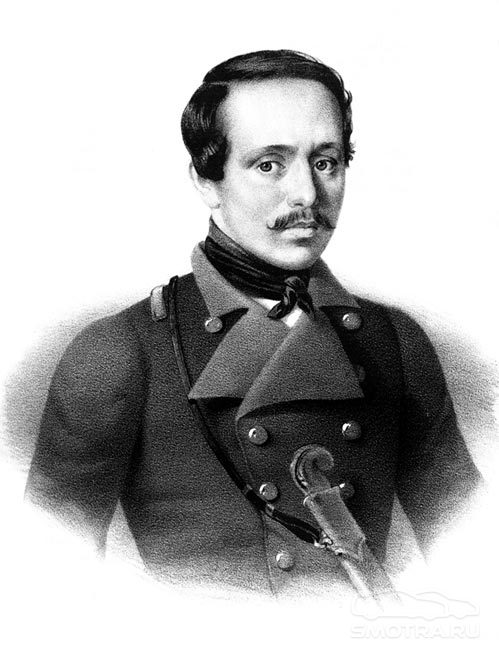 7 урок
У врат обители святой Стоял просящий подаянья Бедняк иссохший, чуть живой От глада, жажды и страданья.
   Куска лишь хлеба он просил, И взор являл живую муку, И кто-то камень положил В его протянутую руку.

                                        («Нищий», отрывок)
М.Ю.Лермонтов
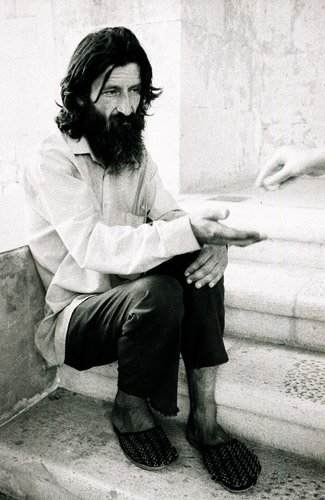 ДОБРОДЕТЕЛЬ 
И 
ПОРОК
Добродетель
Делание добра, стремление к добру.
Положительное качество человека.
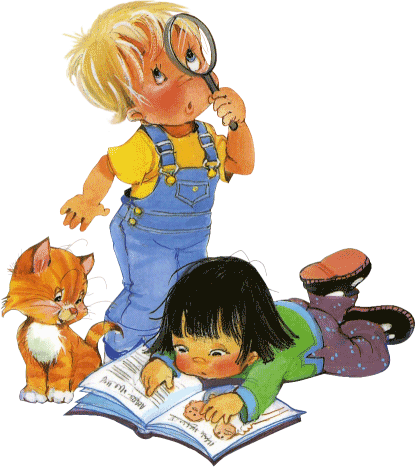 Порок
Нравственный, духовный недостаток, все, что противно истине и добру.
Отрицательное качество, позорящее человека.
“Нет никого без пороков – тот из нас наилучший, кто их имеет поменьше”
(Гораций, IV в. до н. э.)
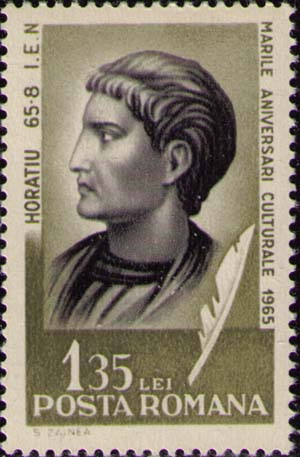 “Добродетель заключается не в том, чтобы воздерживаться от порока, а в том, чтобы не стремиться к нему.”
 (Б.Шоу, 1856-1950 г.г.)
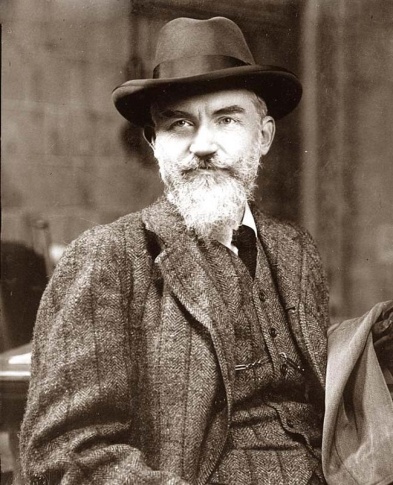 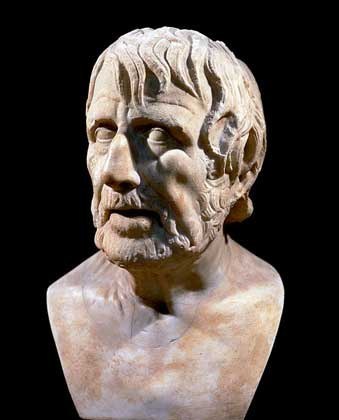 “Всякое излишество есть порок.”
(Сенека, 65-8 г. до н.э.)
Притча о двух волках
Однажды один старый мудрый индеец – вождь племени, разговаривал со своим маленьким внуком.
– Почему бывают плохие люди? – спрашивал его любознательный внук. 
– Плохих людей не бывает, – ответил вождь. – В каждом человеке есть две половины – светлая и тёмная. Светлая сторона души призывает человека к любви, доброте, отзывчивости, миру, надежде, искренности. А тёмная    
                                                         сторона олицетворяет зло, эгоизм, разрушение,   
                                                         зависть, ложь, измену. Это как битва двух волков. 
                                                         Представь себе, что один волк светлый, а второй –    
                                                         тёмный. Понимаешь?
                                                          – Понятно, – сказал малыш, тронутый до глубины 
                                                         души словами деда. Мальчик на какое-то время 
                                                         задумался, а потом спросил: – Но какой же волк 
                                                         побеждает в конце?
                                                         Старый индеец едва заметно улыбнулся: 
                                                         – Всегда побеждает тот волк, которого ты кормишь.
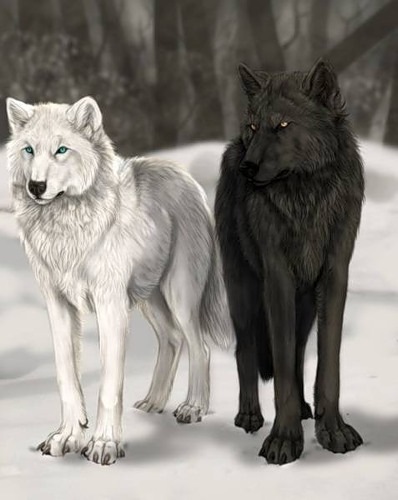 8 урок
Аристотель, философ (384—322 до н. э.)
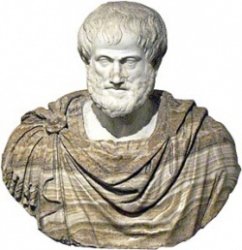 Добродетель – это способность во всём поступать наилучшим образом.
Добродетель
Порок - избыток
Порок - недостаток
Расточительность
Щедрость
Скупость
Угодничество
Вредность
Дружелюбие
Безрассудная отвага
Трусость
Мужество
Бесстыдство
Скромность
Застенчивость
Лошадь и осёл
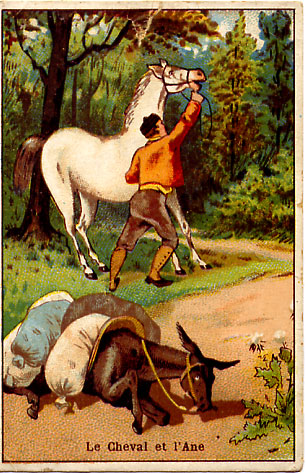 Дополни пословицы
На хотенье есть
умный  рассудит.
Добра ищи,
добра не видать.
Много желать –
а худо само придет.
Глупый осудит -
терпение
Выводы урока
Учила меня бабушка...
Леон Кон
Учила меня бабушка:Живем под одним небушком,Швырнули в тебя камешком – Ответь на него хлебушком.Всегда стараясь следоватьСоветам своей бабушки,Порой, в ответ на хлебушек,Вновь получал я камешки.Но все же не озлобился,Проникся этой мудростью:В добре удача кроется,А не в злобливой глупости.Уже и сам я дедушка,Не за горами краешек.Учу я внука : «-ХлебушекПодай в ответ на камешек".
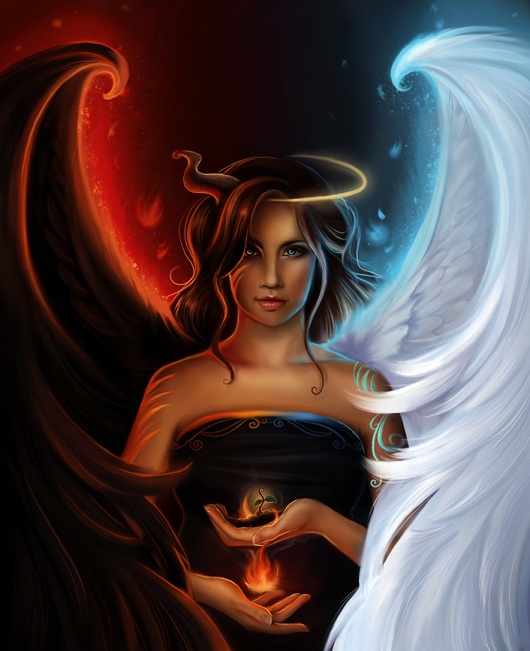